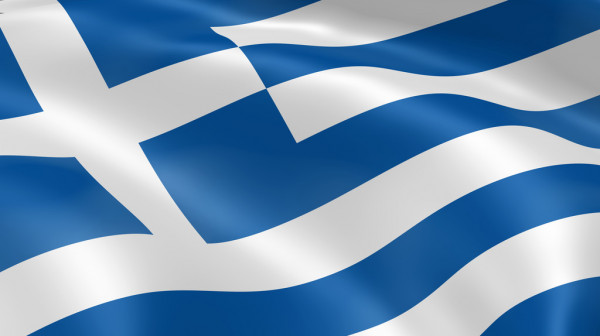 200 years of Freedom
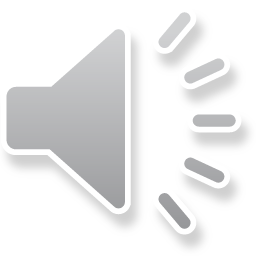 Greece 2021
Celebrations around the world
Boston Bridge
San Francisco - California
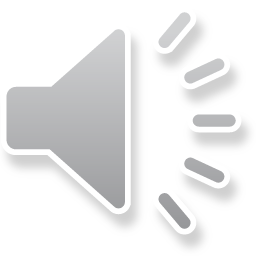 Los Angeles
Niagara Falls - Canada
Sydney – Opera House
Rhode Island – State House
Thank you all!
Music: Vangelis Papathanasiou